SLIDE 1: (This slide)

SLIDE 2: Your template slide. 

Do a “Save As” now to create a new, separate file for your project. 

Delete the intro slide and instruction slide from that file. 

SLIDES 3-6: Instructional slides. 

Basic hints and tips for your poster design.
The most important finding or message goes here. Make them want to walk across the room to talk to you.
Type Your Title Here Using Bold, Italicized Font: Resize the text as needed
Use the entire white area to expand on the most important aspect of your study. 
	(FONT SIZE 40 or bigger)
Were your methods new and interesting? Talk about it more in this area.
Results that blew your mind? Make a big deal out of it here?
If demographics of your study a key element to your findings, include them!
Leave room at the bottom for your conclusions.
Create text boxes, find images or clip art, add color. 
Keep it classy and relevant – we are presenting ourselves as serious scientists.
Author1 a, Author2 a,  Author3 b, Author4a, Author5a
a. UNMC College of Nursing
b. Author affiliation
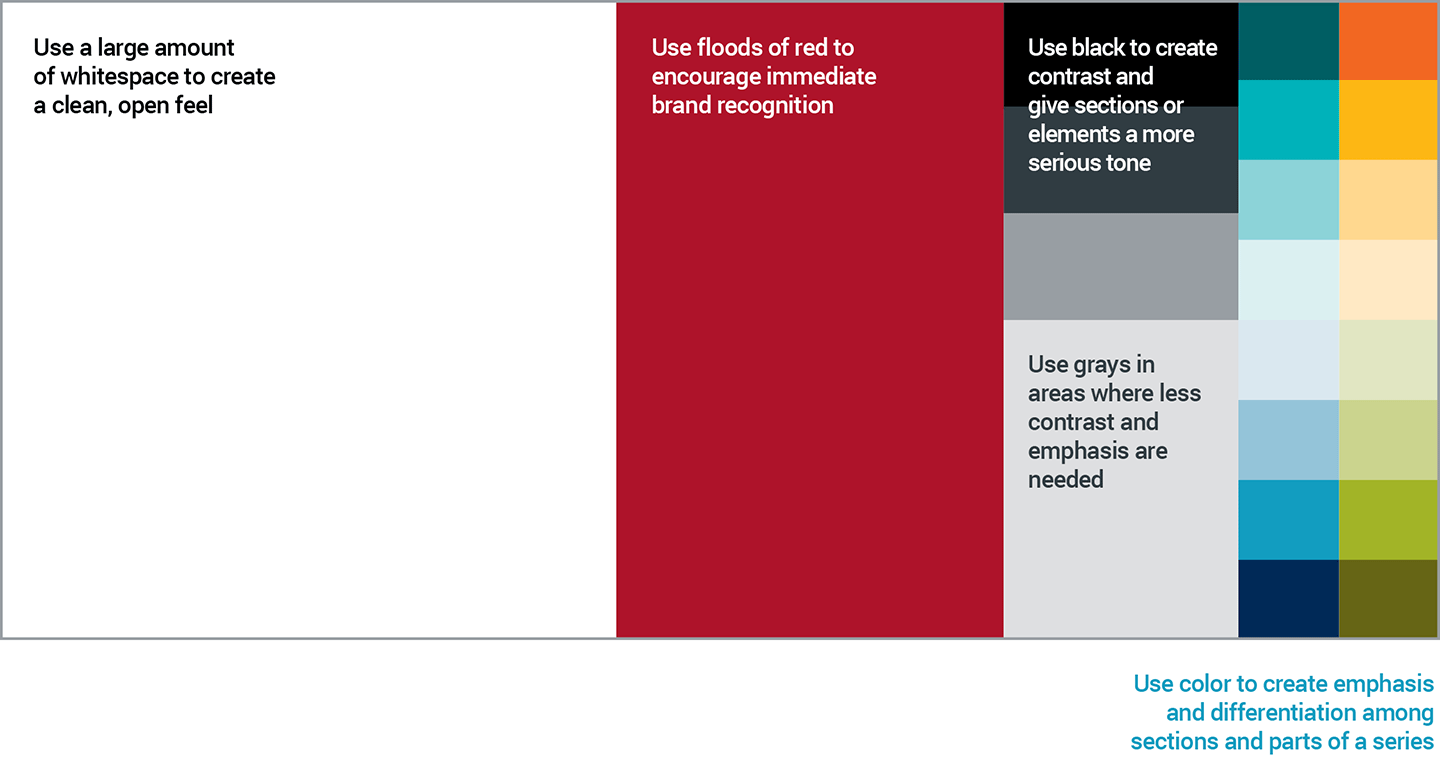 BACKGROUND: Explain why your study matters in the fastest, most brutal way possible. Two sentences should do it.

METHODS
Collected [what] from [population]
Tested it with X process.
Illustrate your methods if you can.
Try a flowchart!

RESULTS
Graph/table with essential results only.
All the other correlations in the ammo bar.
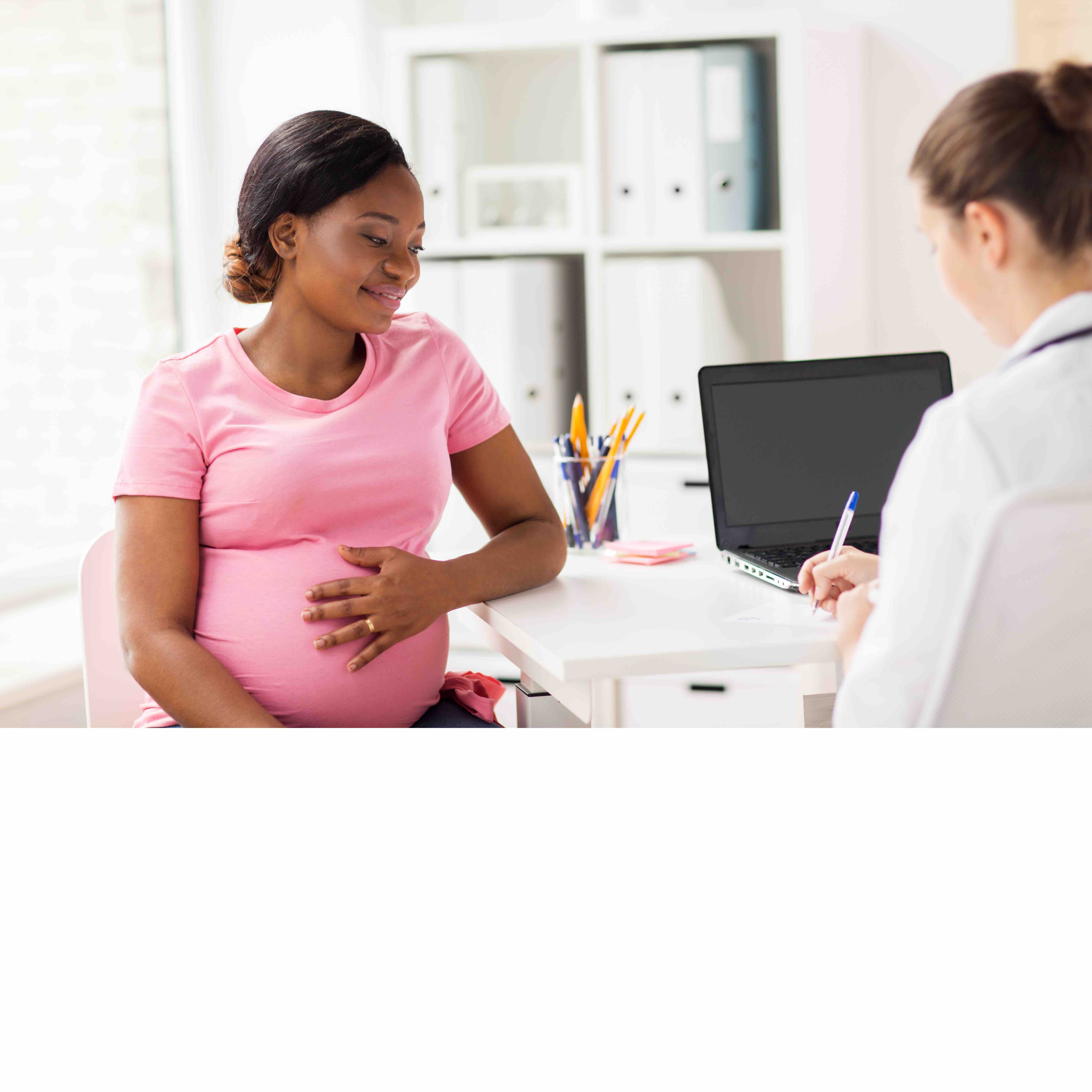 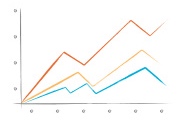 CONCLUSIONS:
Use 1 or 2 sentences to wrap up your findings. Make it MEMORABLE; many people will only read this and your main finding.
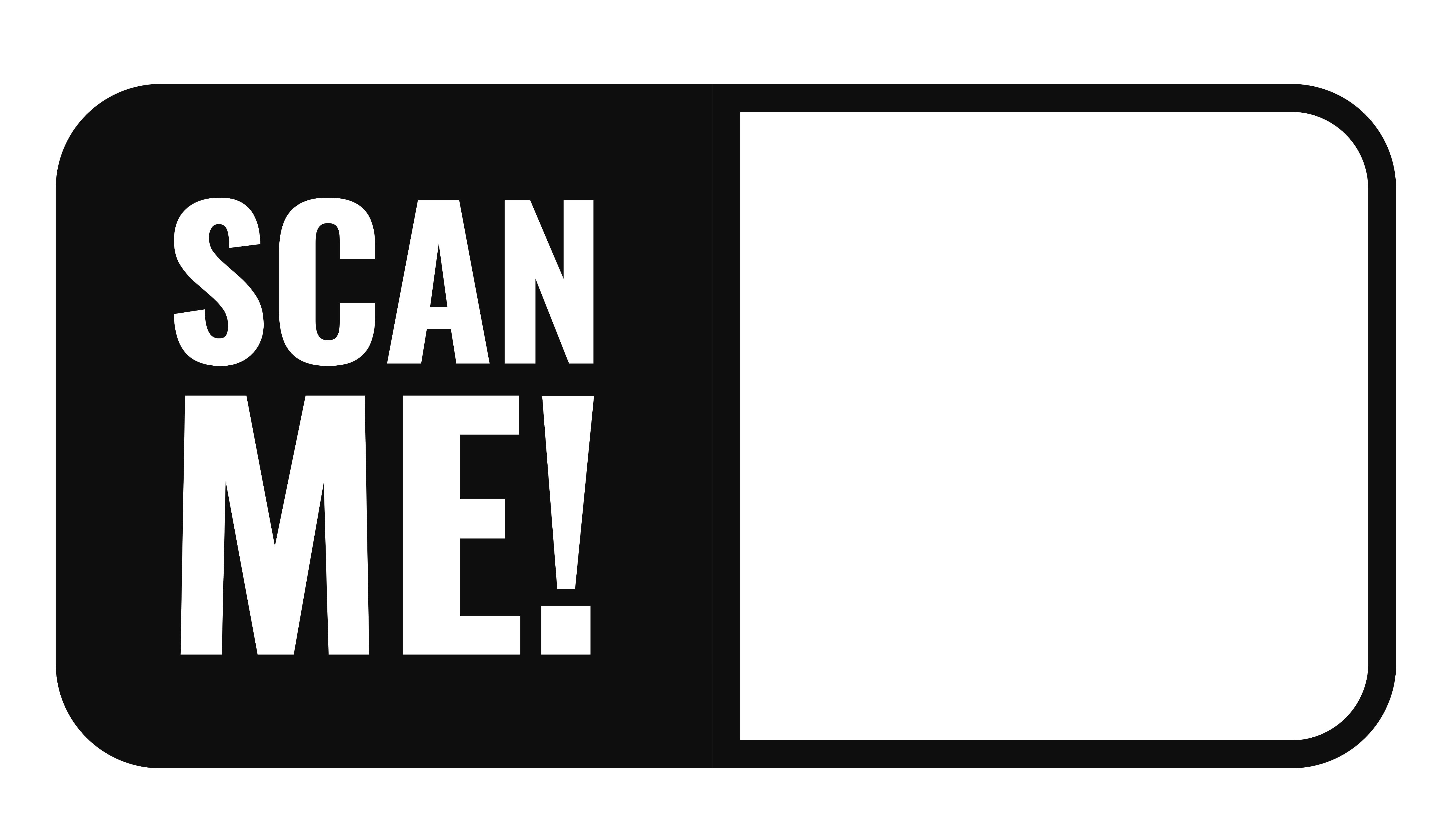 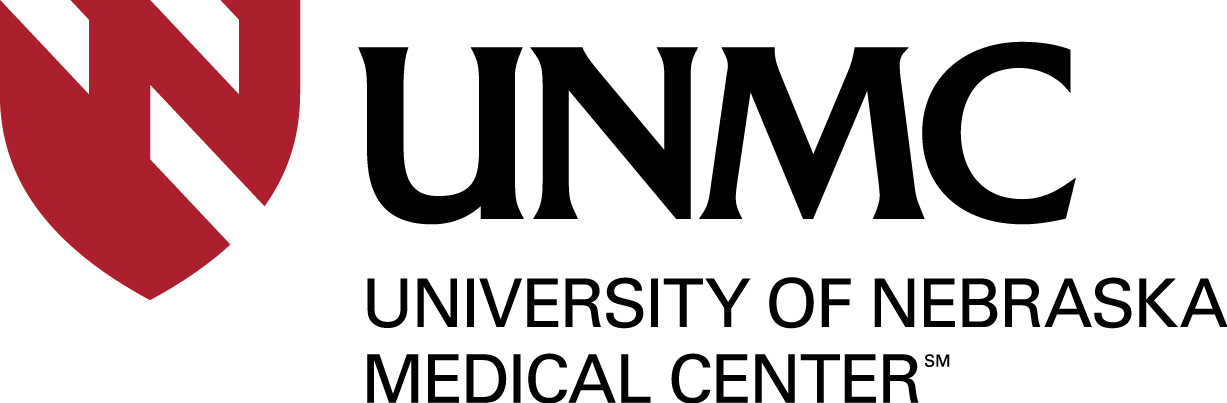 UNMC’s branding guidelines: The logos can’t be moved and need space around them. No adding elements within the yellow boxes.
INSTRUCTION SLIDE
PICKING COLORS FROM UNMC’s PALETTE
INSTRUCTION SLIDE
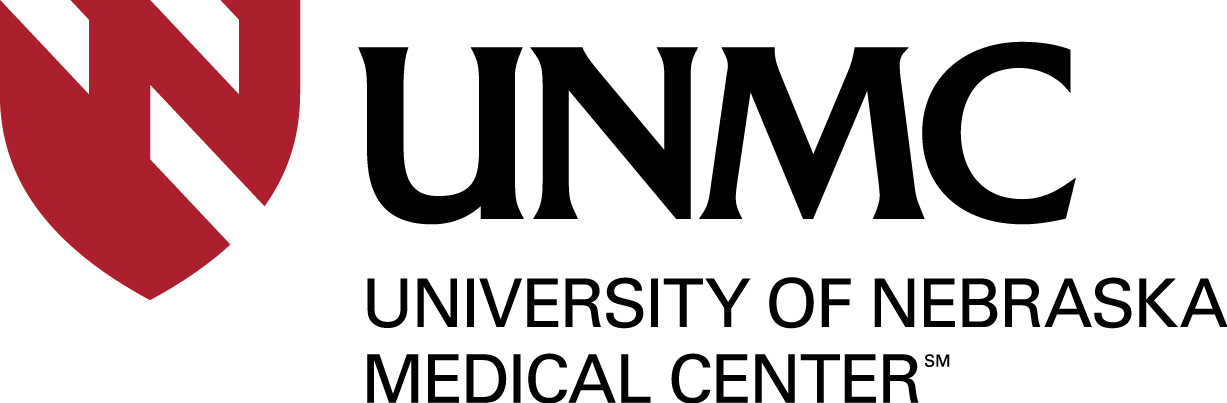 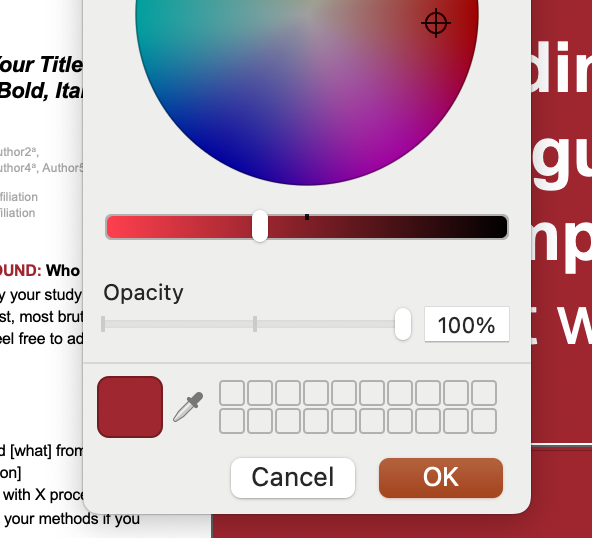 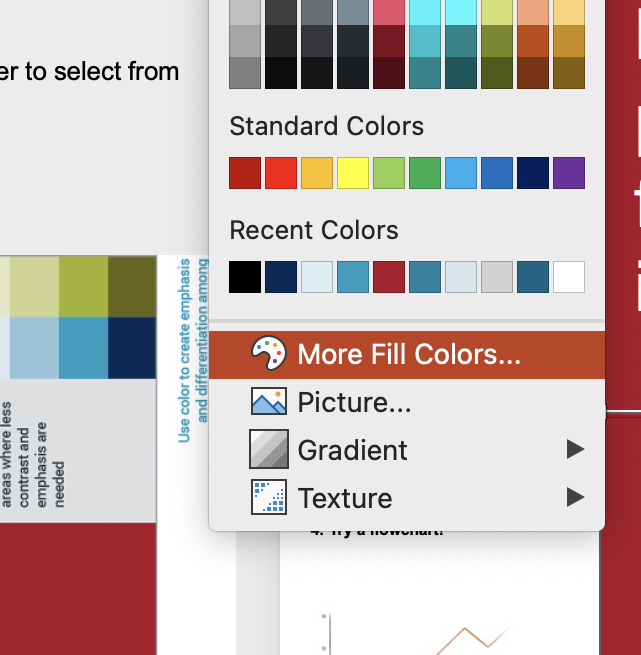 1. Click on “More Fill Colors”
2. Click on the dropper tool
3. Hover over your color choice on this palette click the one you want.
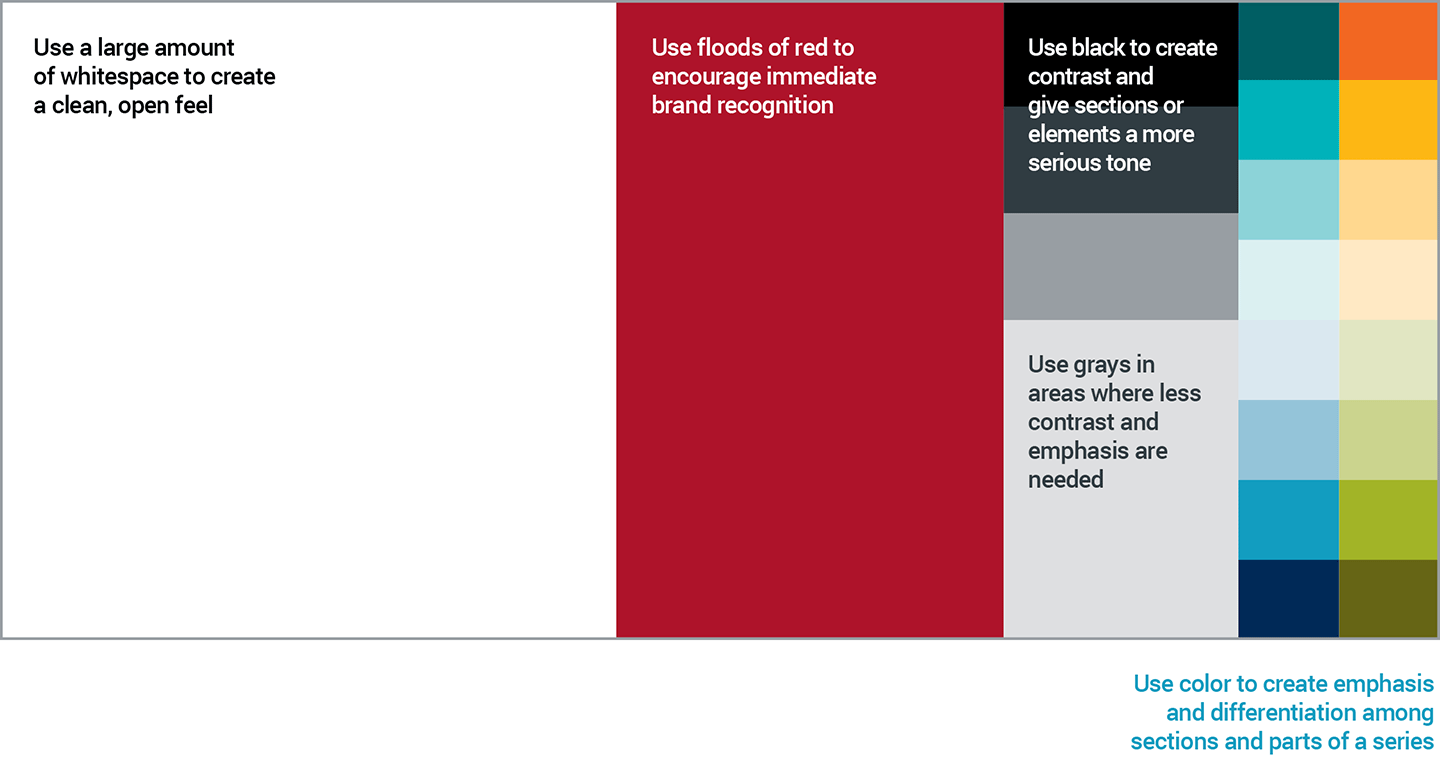 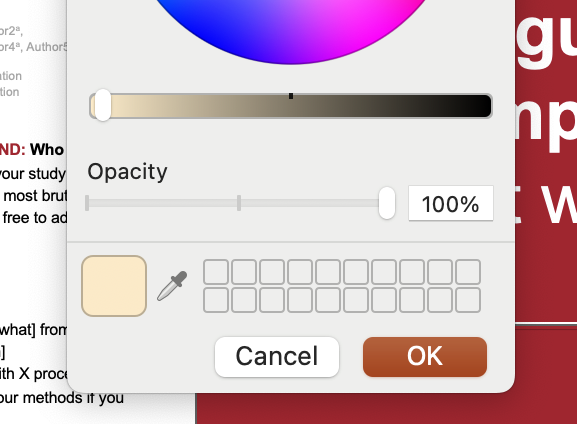 4. This box will change to show your choice. 
Click ”OK”.
USING IMAGES IN YOUR POSTER
INSTRUCTION SLIDE
A note about image use:
Our use of images for a scientific poster is limited and scholarly (for educational and teaching purposes), which generally falls under the “fair use” exclusion of copyright law. However, there are nuances and exceptions. To avoid confusion, find images using copyright or royalty free sources like Canva, Pixabay, or Pexels. Websites like Adobe Stock or Getty Images have limited royalty-free options but expand their selection and quality when paying for their images. No matter what source you use -- always download with care! We do not take any responsibility for issues related to downloads from any of these suggested sites.

MORE INFO on Fair Use: https://ogc.harvard.edu/pages/copyright-and-fair-use
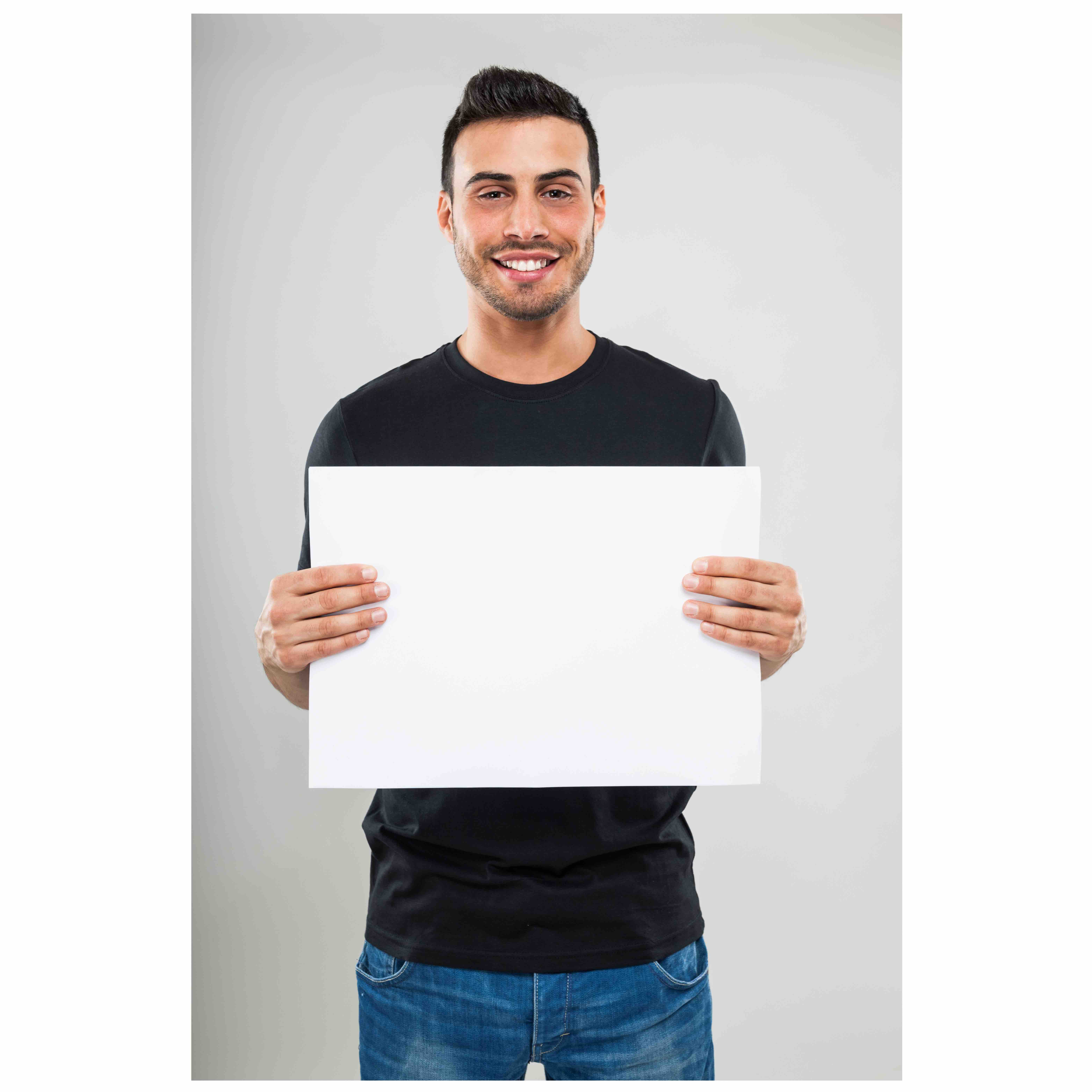 REMEMBER!
-Pictures of humans will attract attention.
-Representation matters! Look for diverse subjects.
-Search with your study’s participants in mind!
(Pediatric researcher? Don’t use an image with an adult.)
-Pay attention to facial expressions.
(Smiling people for a grief study sends the wrong message.)
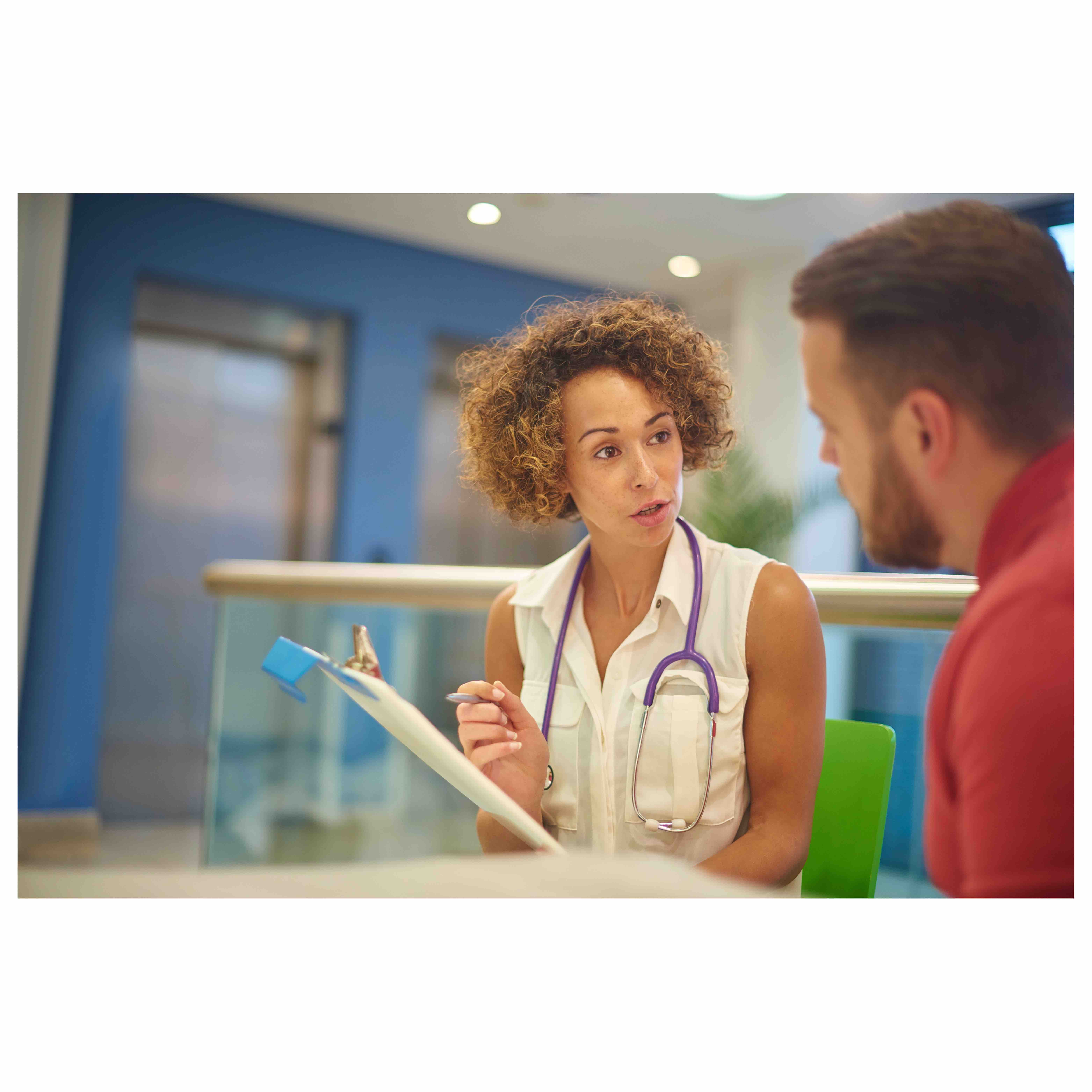 Change the SHAPE of your images:
click on image
go to ”Picture Format” tab
click down-arrow to right of “Crop”
choose “Crop to Shape”
click on shape you like

use the SAME shape throughout -- don’t use multiple shapes in the same poster
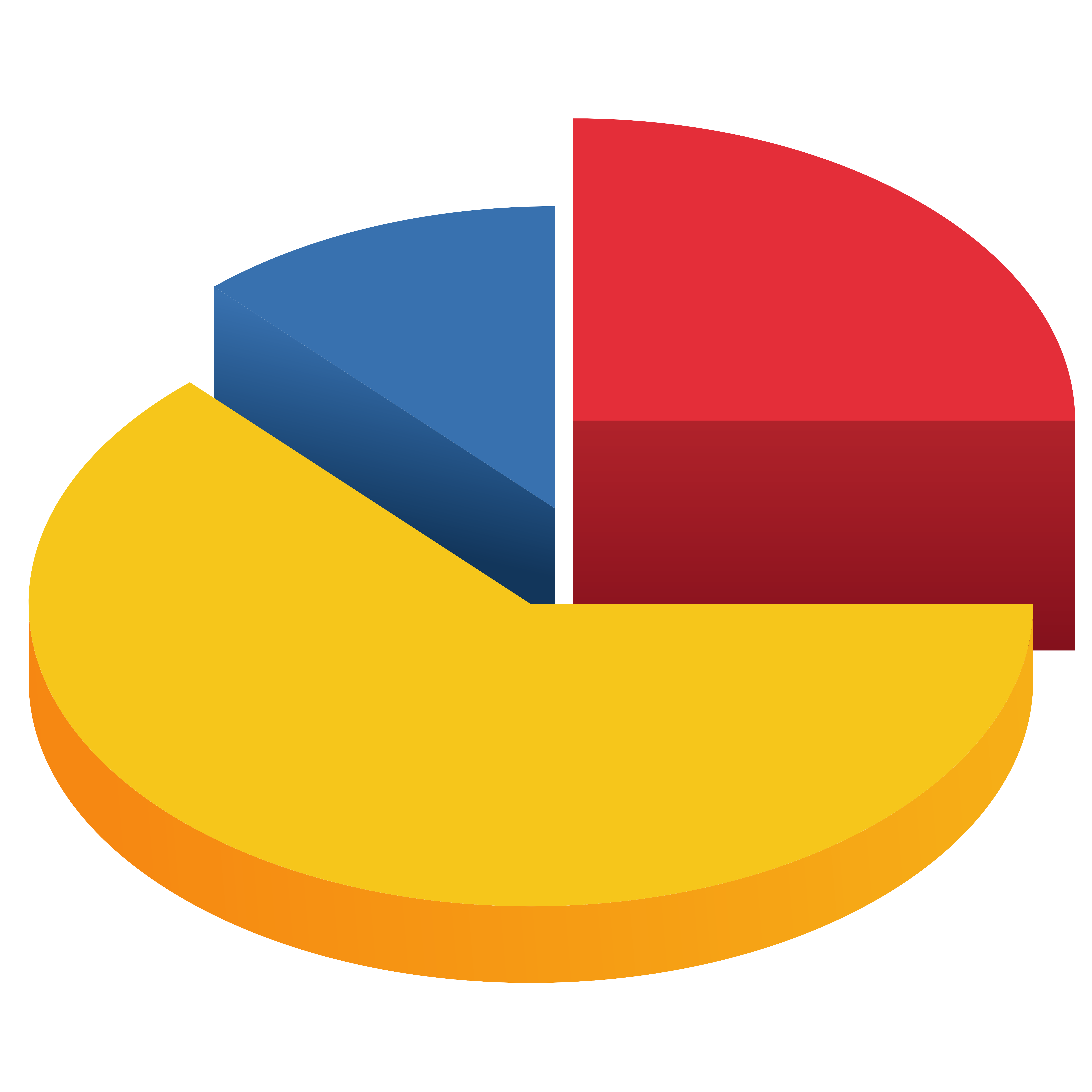 Images with off-center subjects leaves room to place a text box with important information.
Images like this make data display more interesting.
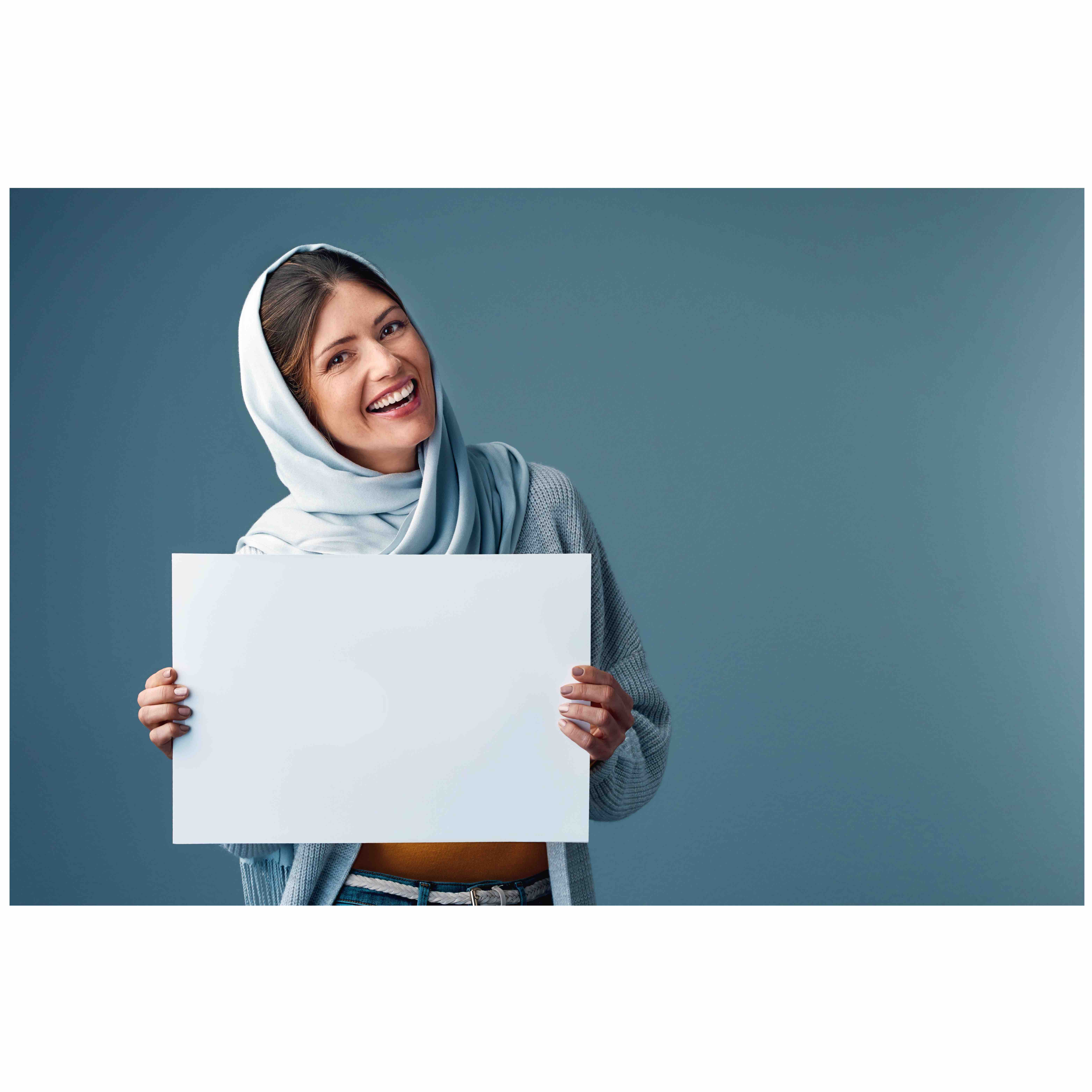 You can place boxes
Use the empty area of the photo to highlight important information
like these to display linked
information together. Use
you can place data or text here
a gradient of color to keep
eyes moving down the list.
Check details!!! Women wearing headscarves for religious reasons probably aren’t going to bare their belly. This image may alienate certain viewers by overlooking an important detail.
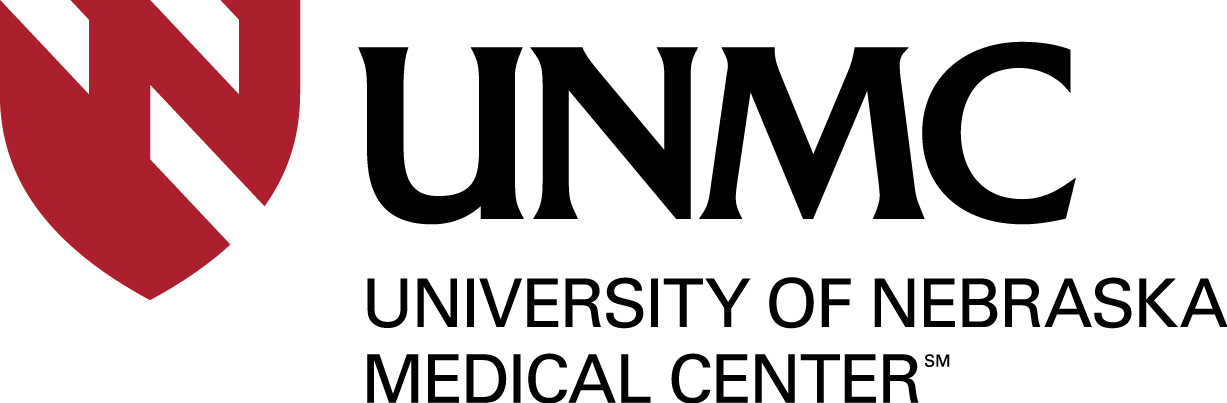 The most important finding or message goes here. Make them want to walk across the room to talk to you.
Type Your Title Here Using Bold, Italicized Font: Resize the text as needed
Keep it simple! Aim for a single sentence written like a news headline. Two sentences maximum. Increase the type size as needed to fill the space.
Use the entire white area to expand on the most important aspect of your study. 
	(FONT SIZE 40 or bigger)
Were your methods new and interesting? Talk about it more in this area.
Results that blew your mind? Make a big deal out of it here?
If demographics of your study a key element to your findings, include them!
Leave room at the bottom for your conclusions.
Create text boxes, find images or clip art, add color. 
Keep it classy and relevant – we are presenting ourselves as serious scientists.
Author1 a, Author2 a,  Author3 b, Author4a, Author5a
a. UNMC College of Nursing
b. Author affiliation
BACKGROUND: Explain why your study matters in the fastest, most brutal way possible. Two sentences should do it.

METHODS
Collected [what] from [population]
Tested it with X process.
Illustrate your methods if you can.
Try a flowchart!

RESULTS
Graph/table with essential results only.
All the other correlations in the ammo bar.
Resize & move text boxes as needed. Type smaller than 40pts encourages text-heavy posters. Smaller than 24pts is hard to read from more than a few feet away.
Place a SIMPLE graph, chart or other image anywhere in this left section to break up the text.
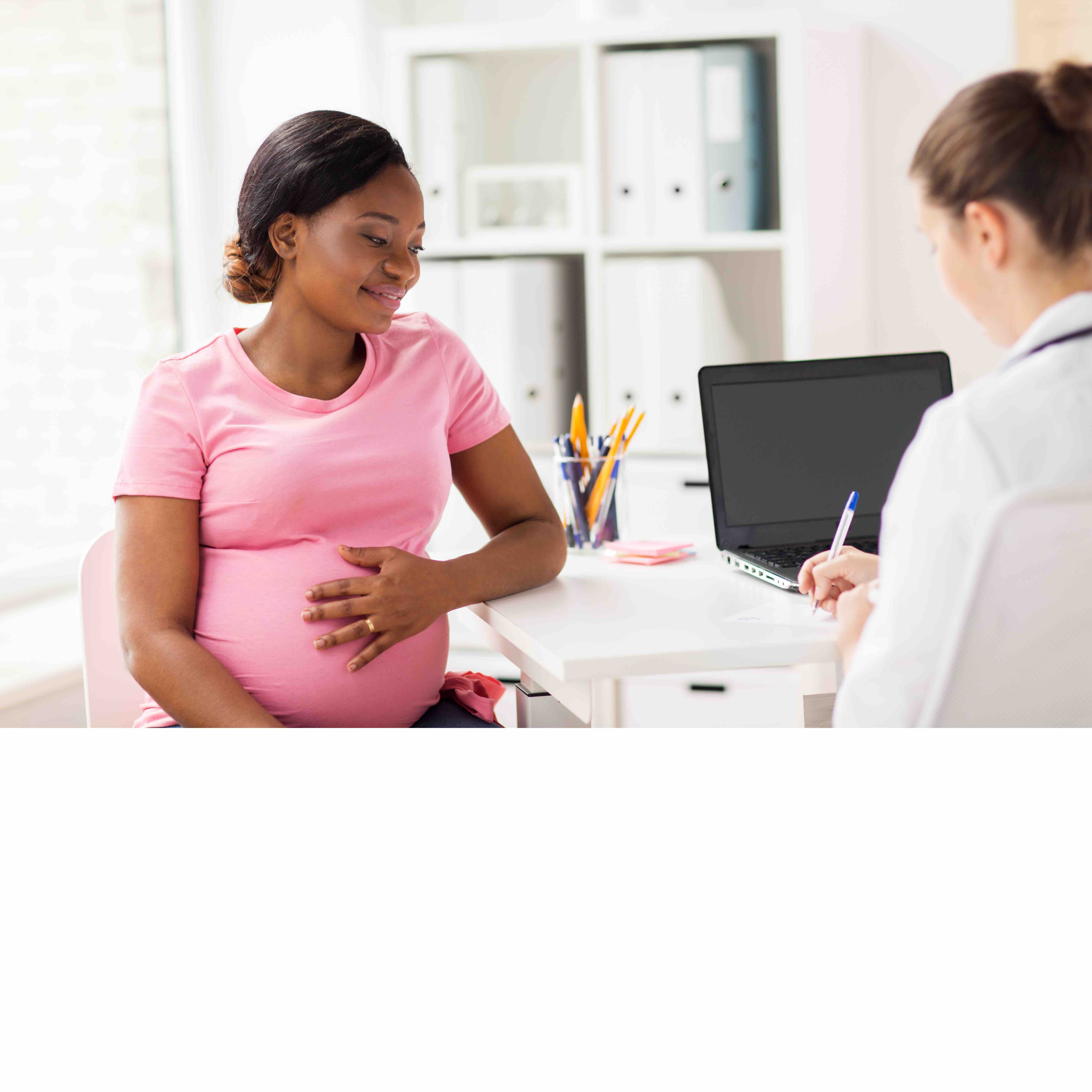 Or use graphics, clip art, or a photo that will help users associate ideas with your words. Try shifting the text down and putting it right under the authors near the top.
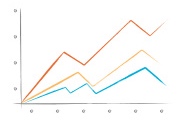 CONCLUSIONS:
Use 1 or 2 sentences to wrap up your findings. Make it MEMORABLE; many people will only read this and your main finding.
MIND THE GAP: elements placed too close the edge could be cut off during the printing process.
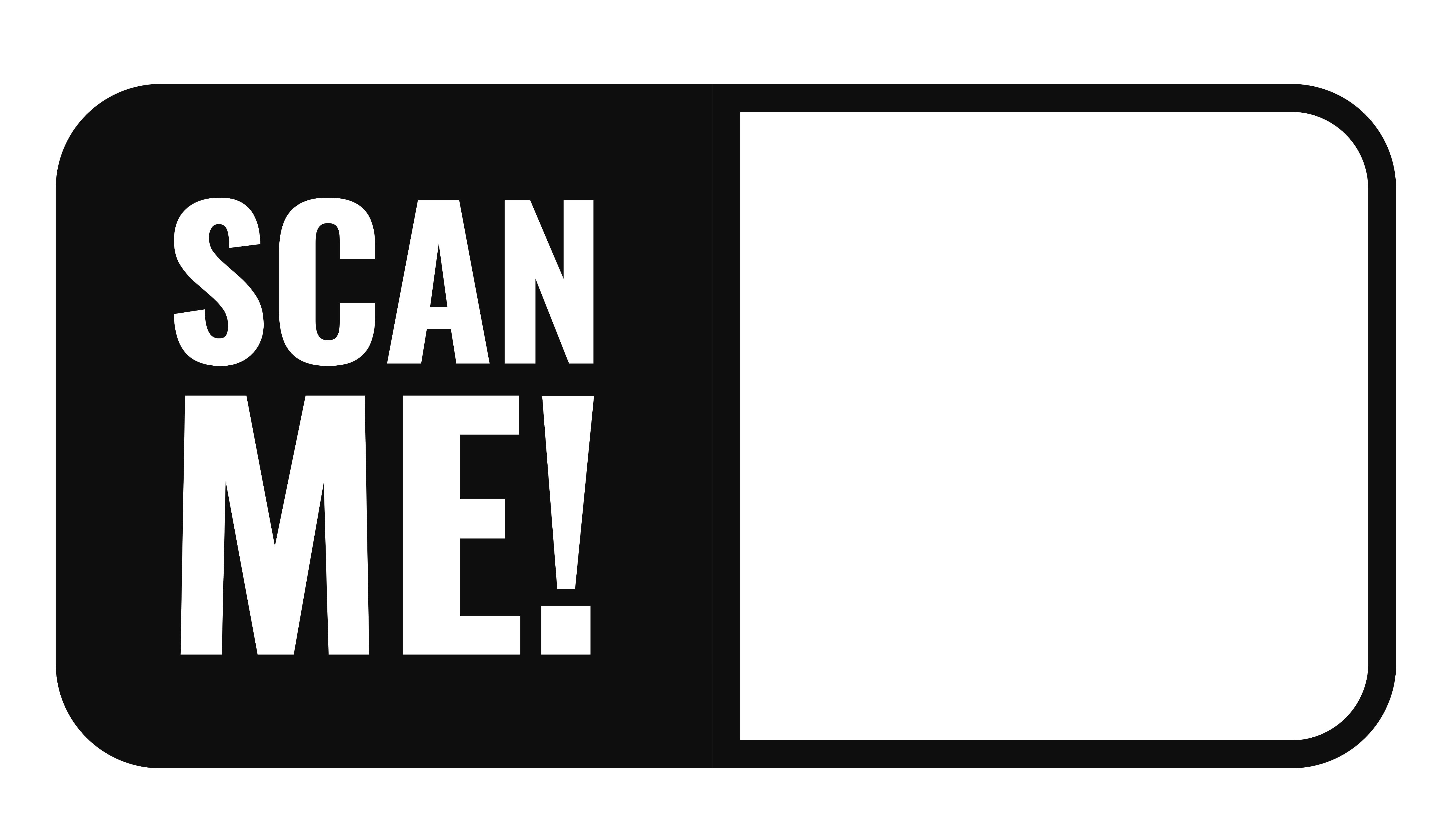 QR Code HERE. Links document w/ references, more figures/charts, or full paper.